Организация работы изостудии правополушарного рисования «Взгляд из глубины»
КГБУ СО «Комплексный центр социального обслуживания населения «Балахтинский»

Красноярский край, Балахтинский район, 
п. Балахта
Преподаватель изостудии «Взгляд из глубины»
Такташ Нина Александровна
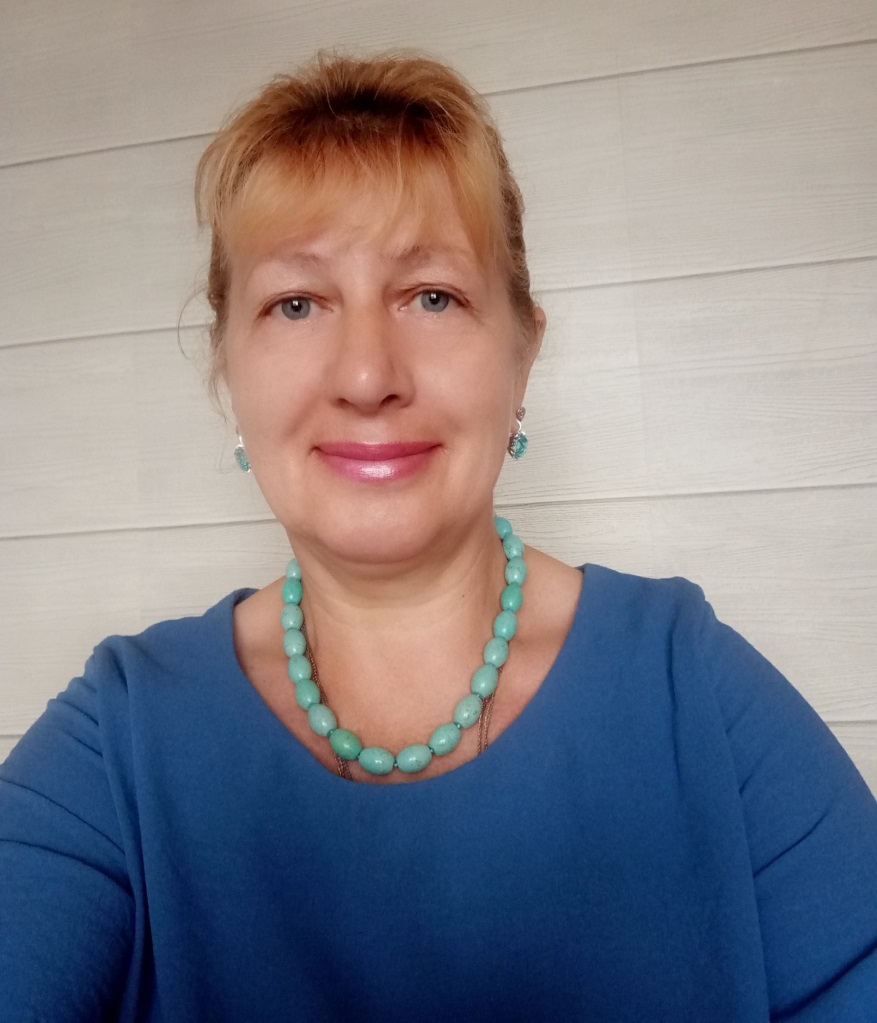 Аудитория
Практика правополушарного рисования уникальна и может быть направлена на людей старшего возраста, в том числе на людей с ограниченными возможностями здоровья.
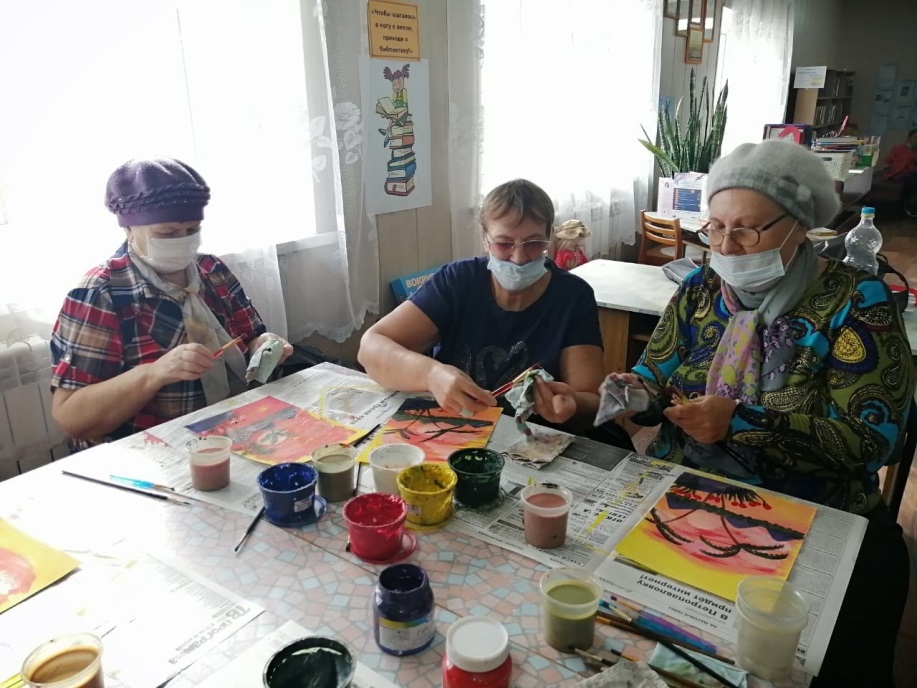 Актуальность
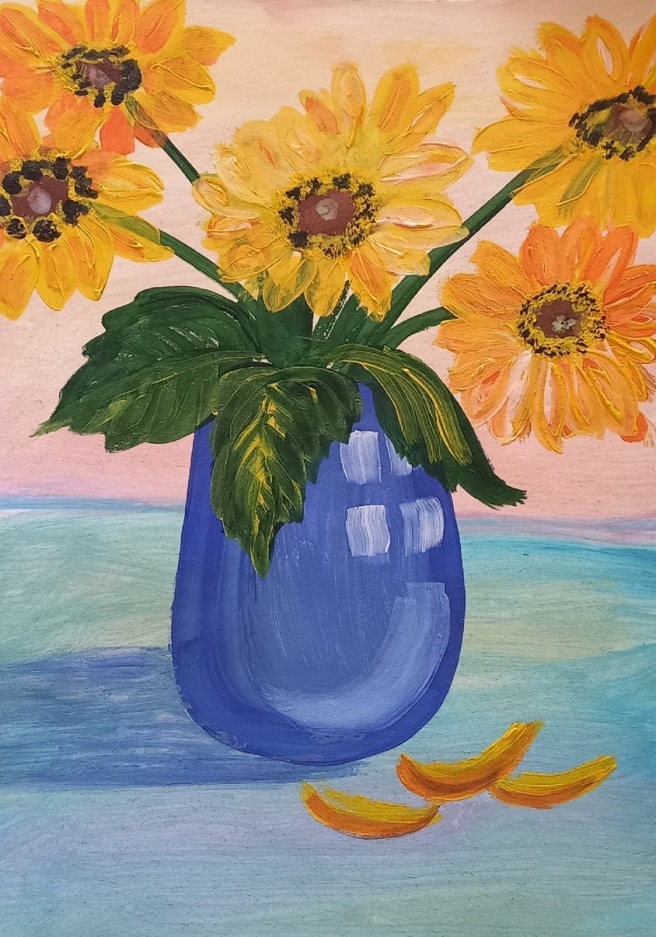 Рисование служит одним из методов решения психологических проблем (страхи, одиночество, тревога и др.). А для людей старшего возраста очень важно выражать свои переживания, чувства и параллельно активизировать важнейшие психические функции через сам процесс рисования.
Методика правополушарного рисования позволяет «переключиться» в режим творческой активности абсолютно всем, при этом не важен возраст, пол, индивидуальные особенности личности. Именно эта методика замечательно подошла для развития творческого потенциала, снятия эмоционального напряжения и повышения социальной активности людей старшего возраста.
Цель:
Повышение социальной активности людей старшего возраста и развитие их творческого потенциала
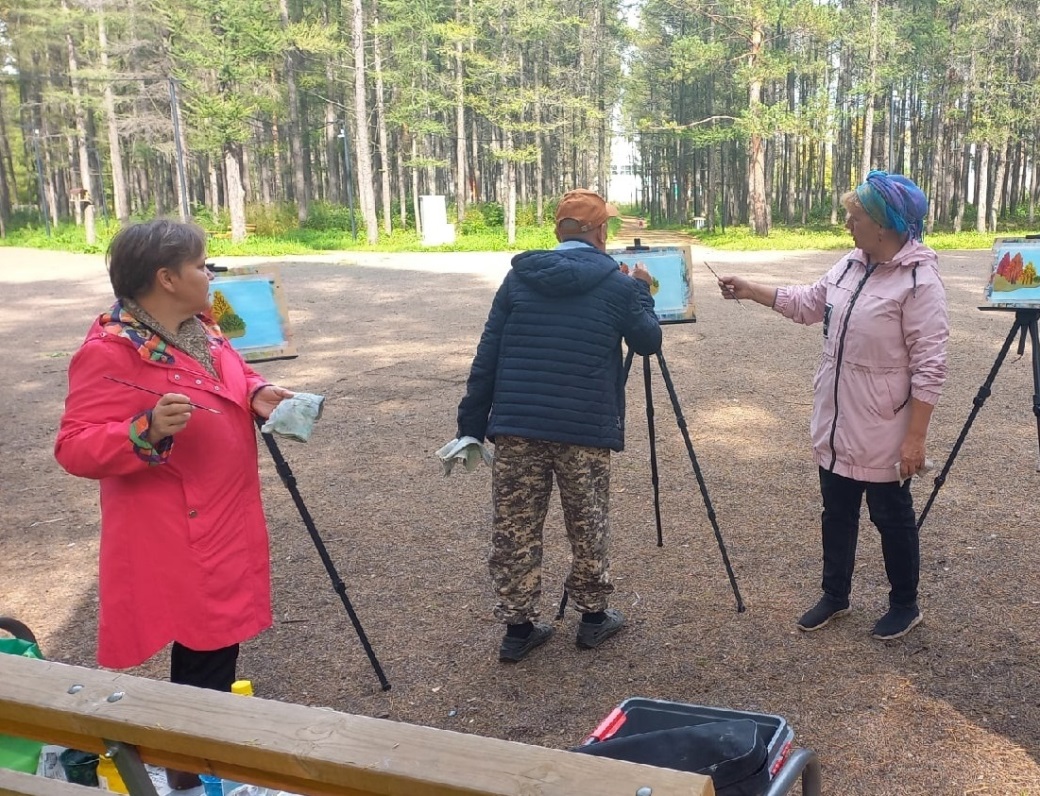 Задачи:
Организация работы изостудии правополушарного рисования (создание плана и расписания занятий);
Привлечение людей старшего возраста (в том числе имеющих инвалидность) к занятиям и мастер-классам проводимым в изостудии;
Привлечение людей старшего возраста (в том числе имеющих инвалидность) к участию в районных выставках и конкурсах различного уровня.
Реализация
Для реализации практики было принято решение написать проект для приобретения расходных материалов и оборудования. Заявка в Фонд Президентских грантов была подана в июле 2019 г., а в декабре 2019 г. в КГБУ СО «КЦСОН «Балахтинский» была открыта изостудия «Взгляд из глубины».
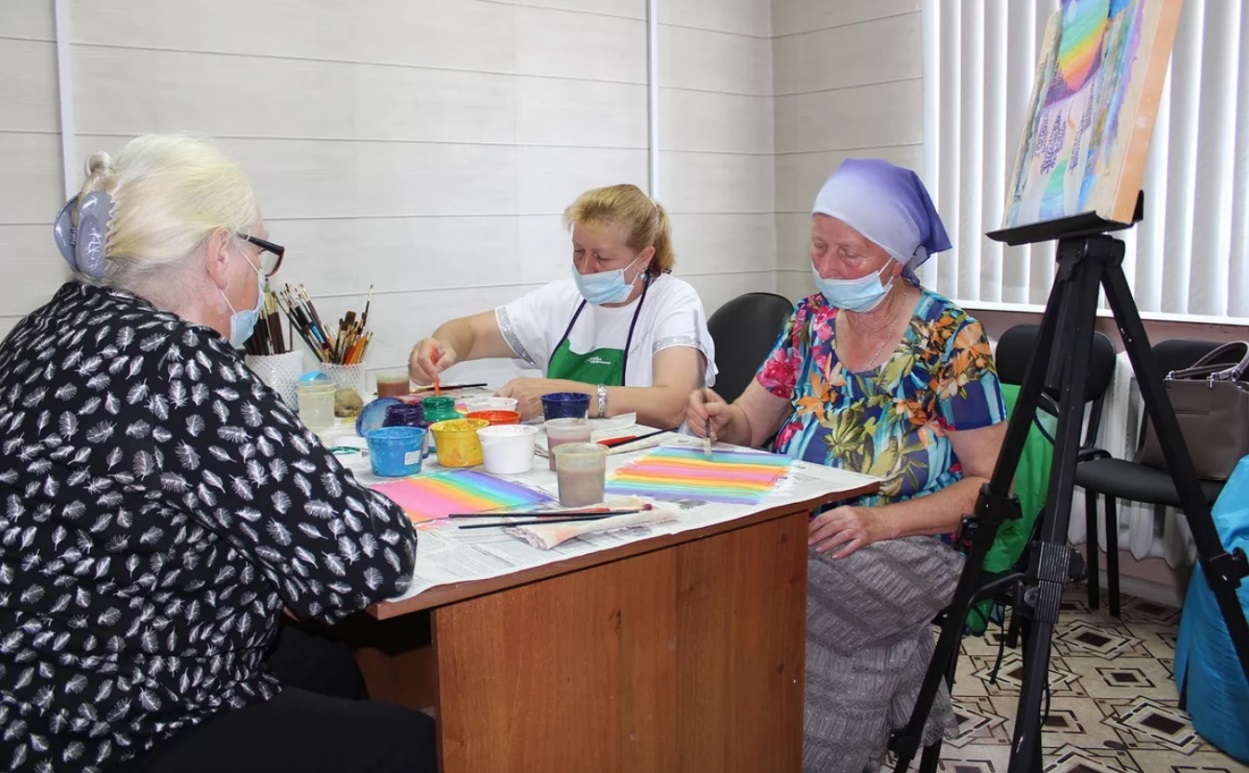 Еженедельно в изостудии проходит не менее 5 занятий. Для удаленных территорий мы проводим выездные мастер-классы.
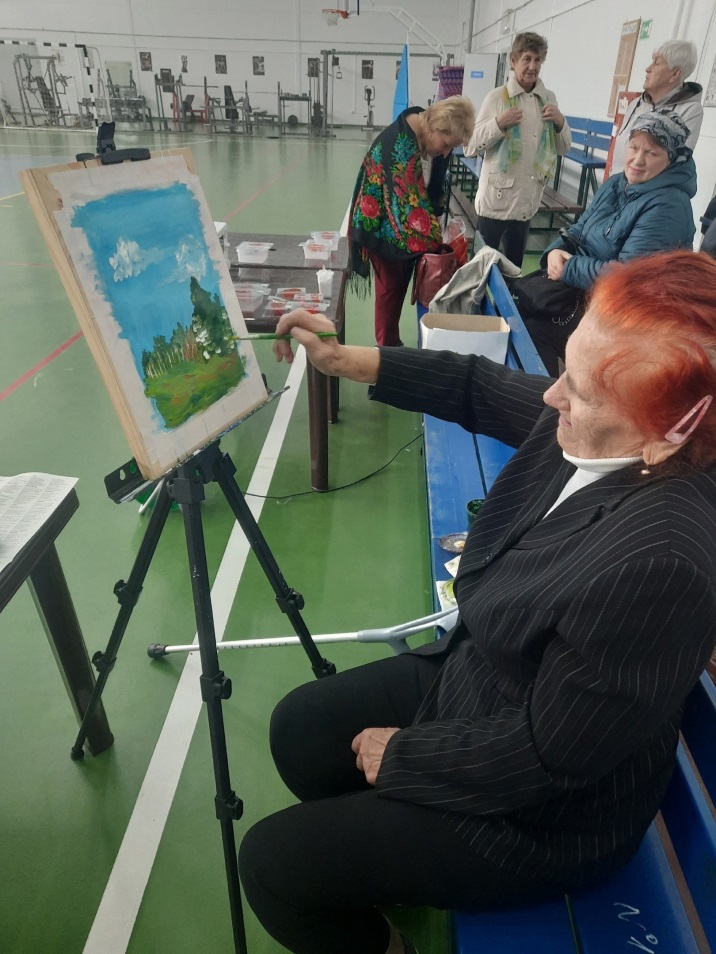 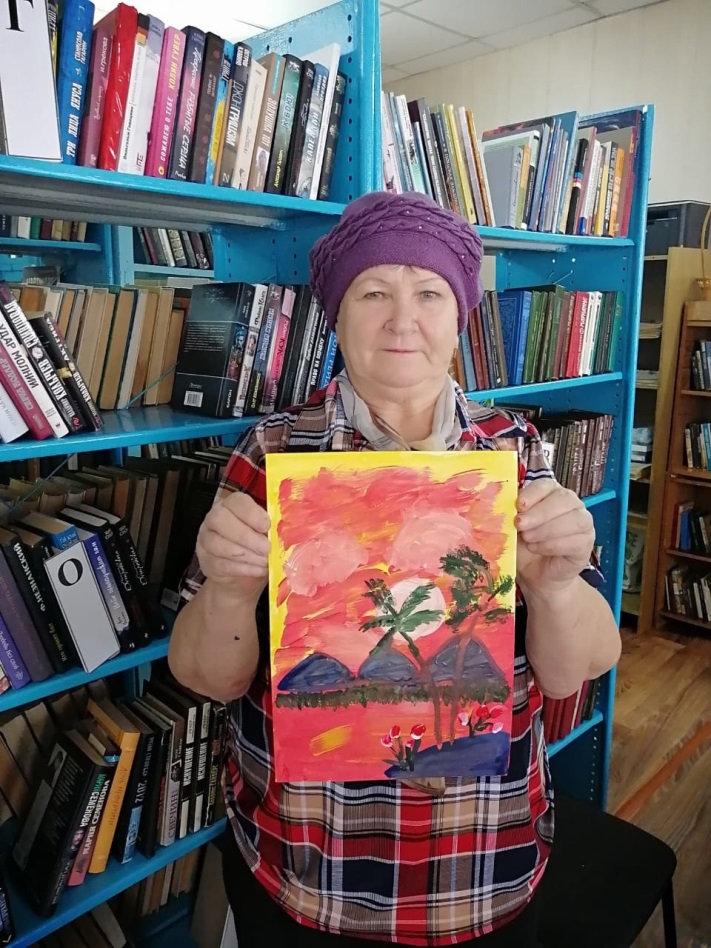 Материально-техническое обеспечение:
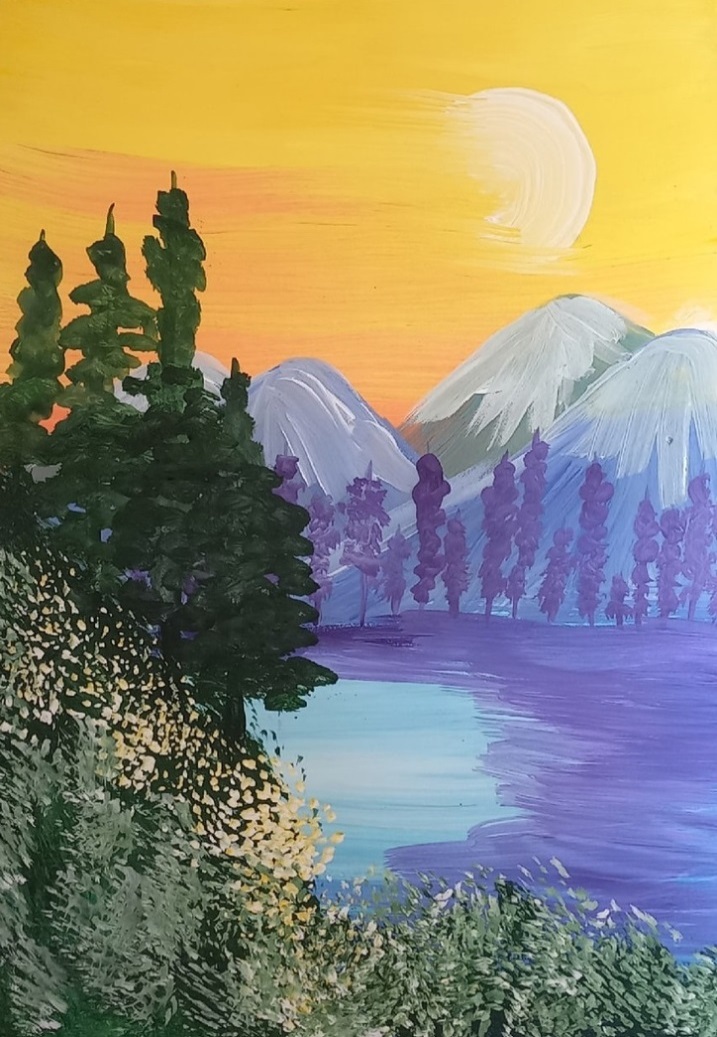 Ватман;
Гуашевые краски разных цветов;
Кисти;
Палитры;
Напольные или настольные мольберты с планшетами.
Результаты:
Люди, посещающие изостудию, отметили, что у них повысилась уверенность в собственных силах, снизился уровень стресса и тревожности.
Также можно отметить развитие творческого потенциала. 
Групповые занятия положительно влияют на социальную активность пожилых людей.
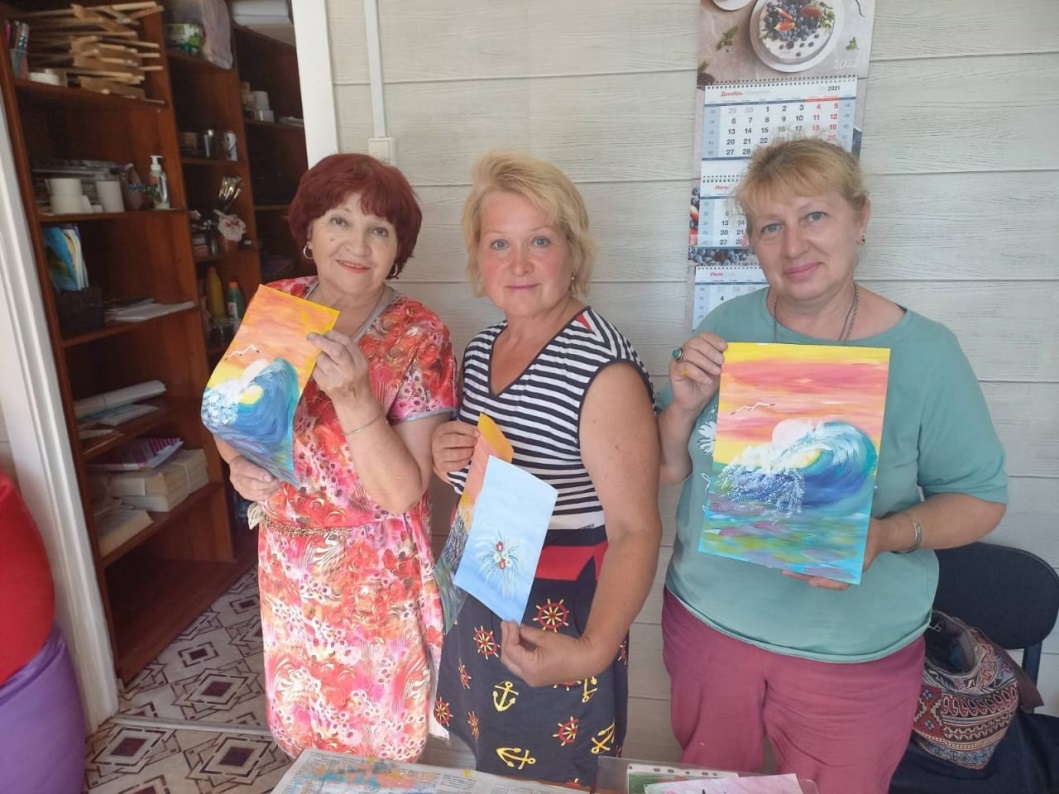 Люди старшего возраста не только с удовольствием приходят на занятия, но и принимают участие в различных выставках.
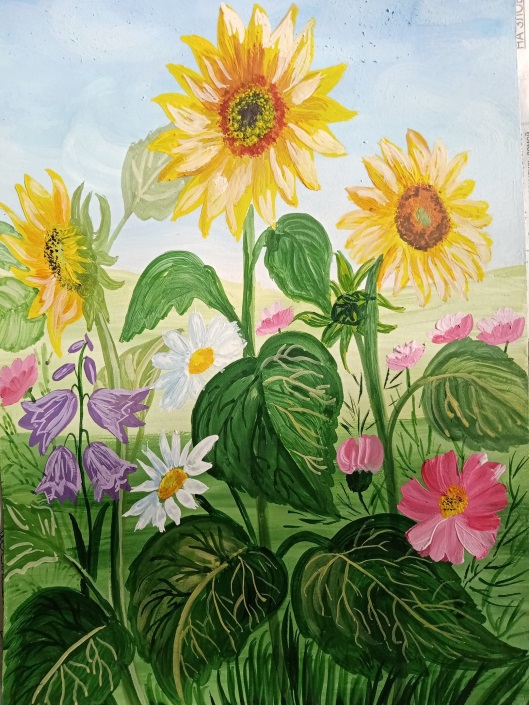 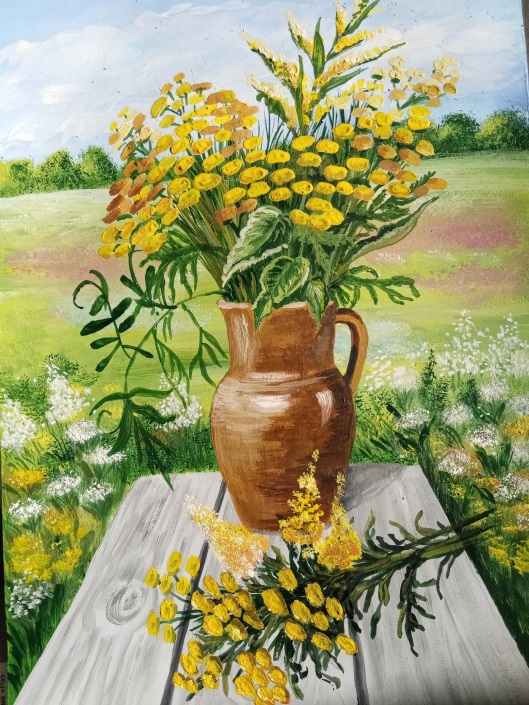 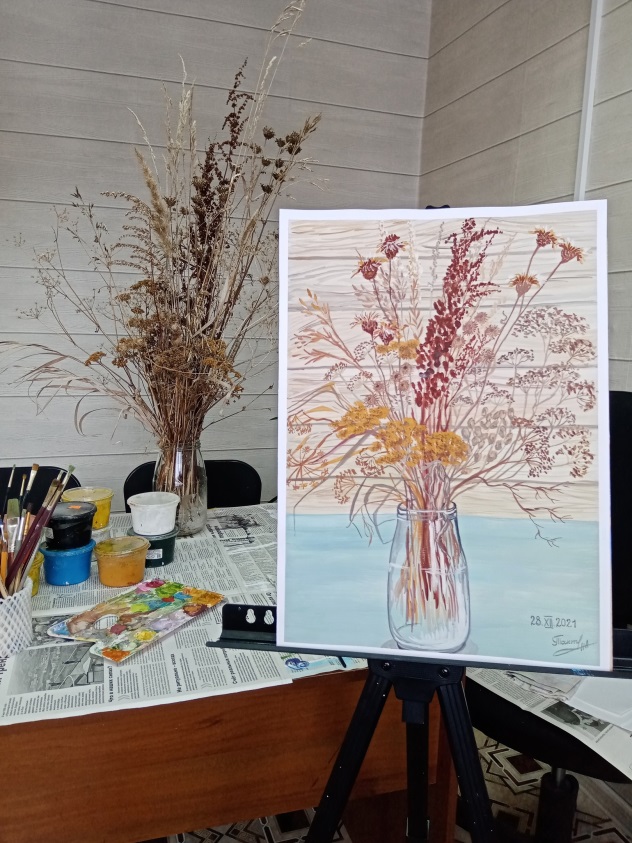